ST. JOHN’S WORT VE İLAÇ ETKİLEŞMELERİ
HAZIRLAYANLAR

MERVE ÇAYLAK      13030042
SULTAN YILDIRIM    13030154
MELİKE YILMAZ       13030157
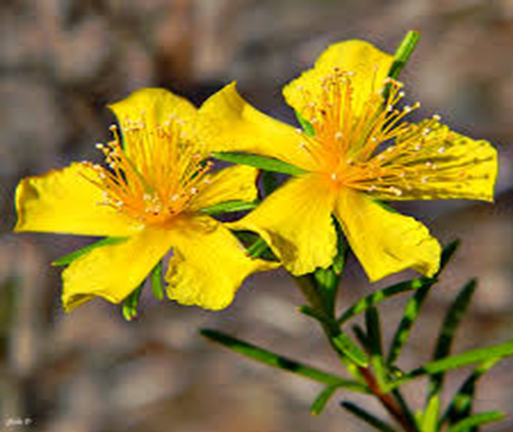 St.john’s worthypericum perforatumsarı kantaron,binbirdelik otu,mayasıl otu
St. John’s Wort, alternatif tıpta, hafif-orta şiddetli depresyon ve bulantı kaygısı veya uykusuzluk gibi semptomların tedavisinde muhtemel etkili bir yardımcı olarak kullanılmıştır.
 Menopozdan kaynaklanan sıcak basmaların tedavisinde etkili bir yardımcı olarak kullanılmaktadır. St John’s Wort'un topikal formları, cilt yaralarını iyileştirmede veya sedef hastalığının neden olduğu cilt tahrişini tedavi etmek için muhtemelen etkili olmuştur.
Osmanlı döneminde orduların savaşa çıkarken, kılıç yaralarını daha çabuk iyileştirdiği için yanlarına kazanlarla sarı kantaron yağını aldıkları ve bundan dolayı da bazı bölgelerimizde kılıç otu olarak adlandırıldığı bilinmektedir. Halk dilinde kılıç otunun yanı sıra binbirdelik otu, kan otu, yara otu, kuzu kıran ve mayasıl otu olarak adlandırılmaktadır.
Bu yağ yaklaşık 2500 yıldır ilaç olarak kullanılıyor. Antik Yunan döneminde Hipokrat’ın deliliği tedavi etmek için kullandığı sarı kantaronu Haçlı seferleri sırasında yaralıları tedavi etmek için de kullanmışlar. Bitkinin kırmızı yağı, Hristiyanlık inancına göre,  12 havarilerin en genci olan ve kafası kesilerek öldürülen Yuhanna(St. John)’nın kanını simgeliyormuş. Bu nedenle bu bitkiye “St. John’s wort” (Aziz Yuhanna otu) diyorlar.
Bu bitkinin CYP 3A4 enzimini indükleyerek aktivitesini arttırdığı bilinmektedir. Bu enzim ise birçok ilacın metabolizmasından sorumludur. Böylece CYP 3A4 enziminin aktivitesi artınca, bu enzim sayesinde metabolize olan ilaçlar daha hızlı metabolize olarak yıkıma uğrayacaklardır ve kandaki seviyeleri azalacaktır. Bu enzimin CYP 3A4’ü %98’e kadar indüklediği (etkisini arttırdığı) görülmekle beraber, bu etkinin şiddeti kadınlarda erkeklere nazaran daha yüksektir. Sarı kantaron, bahsedilen enzim haricinde  CYP 2C9 ve  CYP1A2 enzimlerini de indüklemektedir.
MAJOR ETKİLEŞİM: 238MODERATE ETKİLEŞİM: 583MİNÖR ETKİLEŞİM: 45
MAJÖR ETKİLEŞİMLER
5- HİDROKSİTRİPTOFAN
NARKOTİK ANALJEZİKLER
ORAL KONTRASEPTİFLER
ANTİNEOPLASTİK İLAÇLAR
ANTİPARKİNSON İLAÇLAR
ANTİ HIV İLAÇLAR
ANTİDEPRESAN İLAÇLAR
st. john's wort ↔ 5-hidroksitriptofan
TRİPTOFAN
St. John’s Wort'u 5-hidroksitriptofan ile birlikte kullanmak, karışıklık, halüsinasyon, nöbet, kan basıncındaki aşırı değişimler, artan kalp atış hızı, ateş gibi semptomları içerebilen nadir fakat ciddi bir durum olan serotonin sendromu riskini artırabilir. Titreme, bulanık görme, kas spazmı veya sertliği, uyuşmazlık, mide krampı, mide bulantısı, kusma ve diyare de görülebilir. Şiddetli vakalar komayla hatta ölümle sonuçlanabilir
NARKOTİK ANALJEZİKLER↔ st. John's wort
( FENTANİL / PROPOKSİFEN / TRAMADOL / HİDROKODON / OKSİKODON )
St. John’s Wort, ağrıyı tedavi etmek için kullanılan ilacı daha az etkili hale getirebilir ve  narkotik analjeziklerin kan seviyelerini düşürebilir. Ayrıca, örneğin hidrokodon ile tedavi aldıysanız, St. John’s Wort'u eklemeniz bu ilacın yıkımını artırarak, göz yaşarması, burun akıntısı, hapşırma, esneme, aşırı terleme, ateş, titreme, kızarıklık, huzursuzluk gibi hoş olmayan yoksunluk belirtilerine neden olabilir. 
Sinirlilik, anksiyete, depresyon, titreme, hızlı kalp atışı, vücut ağrıları, istemsiz seğirme ve tekmeleme, abdominal kramp, iştahsızlık, bulantı, kusma, diyare ve kilo verme görülebilir.. Öte yandan, her iki ilacı da alıyorsanız, St John’s Wort'u bırakmak analjezik ilacın aşırı dozuna yol açabilecek ölçüde kan düzeylerini artırabilir.
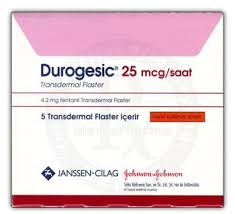 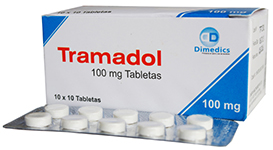 ORAL KONTRASEPTİFLER↔ st. John's wort
(LEVONORGESTREL/NORGESTREL/ETİNİL ESTRADİOL NORETİNDRON/ DESOGESTREL /DROSPİRENON)
St. John’s Wort, oral kontraseptiflerin kan seviyelerini ve etkilerini azaltabilir. Doğum kontrol hapları veya patch, vajinal halka veya implant gibi başka bir hormon tipi kontraseptif kullanıyorsanız, St. John's wort'u almadan önce doktorunuzla konuşmalısınız. İstenmeyen bir hamilelikten kaçınmak için kısa süre sonra ve en az 4 hafta sonra (4 haftadan uzun süre) St.John's wort terapisinde, alternatif veya ek doğum kontrol yöntemine ihtiyaç duyabilirsiniz. Oral kontraseptifin etkinliğinin azaldığını gösterebileceğinden menstruel siklusunuz dışında kanama geçirip duyarlı olup olmadığınızı doktorunuza bildirin
ANTİNEOPLASTİK İLAÇLARst. john's wort ↔ PROTEİN KİNAZ İNHİBİTÖRLERİ
( EVEROLİMUS/BOSUTİNİB/BRİGATİNİB/AXİTİNİB/CERİTİNİB)
St. John's wort, Brigatinib'in kan seviyelerini önemli ölçüde düşürebilir ve bu da ilacı kanseri tedavi etmede daha az etkili veya etkisiz hale getirebilir.
st. john wort ↔MAO-B İNHİBİTÖRÜ DOPAMİNERJİKLER
ANTİPARKİNSON İLAÇLAR
(SELEGİLİNE/ RASAGİLİNE)
Rasajilin’in / Selejilin’in St. John’s Wort ile birlikte kullanılması önerilmez. Bu ilaçların kombine edilmesi  serotonin sendromu adı verilen nadir fakat ciddi bir durumun riskini artırabilir. Genel olarak, St. John’s Wort ile tedaviye başlamadan önce rasajilin / selejilin durdurulduktan sonra en az 14 gün beklemeniz gerekir. Tersine, eğer St. John’s Wort kullandıysanız ve şu anda rasajilin/selejilin tedavisine başlıyorsanız, bu ilaçların vücudunuzdan temizlenmesi biraz zaman alabileceğinden, rasajilin/selejilin kullanımınızdan önce ne kadar beklemeniz gerektiğini öğrenmek için doktorunuza veya eczacınıza danışmalısınız.
st. john's wort ↔ ANTİ HIV İLAÇLAR
(EFAVİRENZ/ATAZANAVİR/RİTONAVİR/NELFİNAVİR/TENOFOVİR)
St John's wort ile birlikte atazanavir kullanmadan önce doktorunuza danışın. Bu ilaçları birlikte kullanmak atazanavirin daha az etkili olmasına neden olabilir.
FLİBANSERİN
St. John's wort, flibanserin'in kan seviyelerini önemli ölçüde düşürebilir ve bu durum tedavinin etkisiz veya daha az etkili olmasını sağlayabilir.
Flibanserin, beyinden noradrenalin ve dopamin salgılanmasını artırırken serotonini azaltıyor. İlaç söz konusu üç beyin kimyasalını dengeliyor. Beynin haz ve ödül sistemini uyarıp, cinsel motivasyonu, yani libidoyu artırıyor.
St. John’s wort ↔ antidepresanlar
ATİPİK ANTİDEPRESANLAR

Mirtazapin
Nefazadon
SSRI                                           
Citalopram                          
Escitalopram
Fluoxetine
Paroxetine
Sertralin
TCA

İmipramin
Klomipramin
Doksepin
Nortriptilin
Amoksapin
Amitriptilin
SNRI

Venlafaxine
Duloxetine
Desvenlafaxine
Sarı kantaronda bulunan hiperforin ve adhiperforin maddelerinin serotonin, noradrenalin ve dopamin gibi monoaminlerin geri alımlarını inhibe ettiği ve bu nörotransmitterlerin sinaptik aralıkta daha uzun süre kalarak, etkilerini göstermelerini sağladıkları tespit edilmiştir. Bu sayede tıpkı depresyon tedavisinde kullanılan ilaçlara benzer etki yapmakta oldukları sanılmaktadır.
Antidepresan ilaçları St. John's wort ile birlikte kullanmak, kafa karışıklığı, halüsinasyon, nöbet, kan basıncında aşırı değişiklikler, artan kalp atış hızı, ateş, aşırı terleme gibi semptomları içerebilen nadir fakat ciddi bir durum olan serotonin sendromu riskini artırabilir. Titreme, kas spazmı veya sertlik, uyuşukluk, mide krampı, mide bulantısı, kusma ve diyare görülebilir. Şiddetli vakalar komayla hatta ölümle sonuçlanabilir.
MODERATE ETKİLEŞİMLER
ANTİHİSTAMİNİKLER↔ st. John's worT
( KLORFENİRAMİN/BROMFENİRAMİN/DİFENHİDRAMİN)
St. John's wort ile birlikte klorfeniramin/bromfeniramin kullanılması, baş dönmesi, uyuşukluk, karışıklık ve konsantrasyon zorluğu gibi yan etkileri artırabilir. Bazı insanlar, özellikle yaşlılar, düşünme, yargılama ve motor koordinasyonda da bozulma yaşayabilir. Bu ilaçlarla tedavi sırasında alkol kullanımı önlenmeli veya sınırlanmalıdır. Ayrıca, ilacın hastayı nasıl etkilediği bilinene kadar, araç kullanmak gibi zihinsel uyanıklık gerektiren faaliyetlerden kaçınması gerektiği unutulmamalıdır.
digoxin ↔ st. john's wort
St. John's wort ile birlikte digoxin kullanmadan önce doktorunuzla konuşun. St John's wort içeren ürünler digoxin'in kan seviyelerini ve etkilerini azaltabilir. Durumunuz değişirse veya kalp semptomlarınızda kötüleşme yaşarsanız doktorunuzla iletişime geçin. Her iki ilacın güvenli bir şekilde kullanılabilmesi için doz ayarlamasına veya doktorunuz tarafından daha sık izlemeye ihtiyaç duyabilirsiniz.
warfarin ↔ st. John's wort
St. John's wort ile birlikte warfarin kullanmadan önce doktorunuza danışın. Bu kombinasyon warfarinin etkilerini azaltabilir. Göğüs ağrısı, nefes darlığı, ani görme kaybı veya bir ekstremitedeki ağrı, kızarıklık veya şişlik gibi kan pıhtısı belirtileri varsa derhal doktorunuzu arayın. Protrombin zamanınızın veya Uluslararası Normalleştirilmiş Oranınızın (INR) test edilmesine ek olarak bir doz ayarlamasına ihtiyacınız olabilir. Vitamin de dahil olmak üzere kullandığınız diğer tüm ilaçları doktorunuza bildirmeniz önemlidir. İlaçlarınızı doktorunuzla konuşmadan önce kullanmayı bırakmayın.
teofilin ↔ st. john's wort
St John's wort'u teofilin ile birlikte kullanmak teofilin etkilerini azaltabilir. Astım kontrolü kaybı veya solunum semptomlarının kötüleşmesi durumunda doktorunuza danışın. Doktorunuz bu ilaçları birlikte veriyorsa, her iki ilacın güvenli bir şekilde kullanılabilmesi için bir doz ayarlamasına veya özel teste ihtiyacınız olabilir. Önce doktorunuzla konuşmadan herhangi bir ilacı kullanmayı bırakmayın.
fenitoin ↔ st. john's wort
Fenitoini St. John's wort ile birlikte kullanmak baş dönmesi, uyuşukluk, karışıklık ve konsantrasyon zorluğu gibi yan etkileri artırabilir. Bazı insanlar, özellikle yaşlılar, düşünme, yargılama ve motor koordinasyonda da bozulma yaşayabilir. Bu ilaçlarla tedavi edilirken alkol kullanımını önlemeli veya sınırlamalısın. Ayrıca, ilacın sizi nasıl etkilediğini bilene kadar, tehlikeli makine sürmek veya çalıştırmak gibi zihinsel uyanıklık gerektiren faaliyetlerden kaçının. Herhangi bir sorunuz veya endişeniz varsa doktorunuzla konuşun.
lityum ↔ st. john's wort
St. John's wort ile lityumun kullanılması, baş dönmesi, uyuşukluk, karışıklık ve konsantrasyon zorluğu gibi yan etkileri artırabilir. Bazı insanlar, özellikle yaşlılar, düşünme, yargılama ve motor koordinasyonda da bozulma yaşayabilir. Bu ilaçlarla tedavi edilirken alkol kullanımını önlenmeli veya sınırlanmalı. Ayrıca, ilacın sizi nasıl etkilediğini bilene kadar, tehlikeli makine sürmek veya çalıştırmak gibi zihinsel uyanıklık gerektiren faaliyetlerden kaçının. Herhangi bir sorunuz veya endişeniz varsa doktorunuzla konuşun.
kodein ↔ st. John's wort
Kodeinin St. John's wort ile birlikte kullanımı, baş dönmesi, uyuşukluk, karışıklık ve konsantrasyon zorluğu gibi yan etkileri artırabilir. Bazı insanlar, özellikle yaşlılar, düşünme, yargılama ve motor koordinasyonda da bozulma yaşayabilir. Bu ilaçlarla tedavi edilirken alkol kullanımını önlemeli veya sınırlanmalıdır. Ayrıca, ilacın sizi nasıl etkilediğini bilene kadar, tehlikeli makine sürmek veya çalıştırmak gibi zihinsel uyanıklık gerektiren faaliyetlerden kaçının.
BENZODİAZEPİNLER(alprazolam/diazepam/oksazepam/lorazepam)alprazolam ↔ st. John's wort
St. John’s Wort'u alprazolam ile birlikte kullanmak Alprazolam'ın etkilerini azaltabilir. Durumunuz değişirse veya görme bulanıklığı, konsantrasyon bozukluğu, iştah kaybı, ishal, kas seğirmesi, uyuşma veya karıncalanma veya artan sansasyonlar gibi yoksunluk belirtileri yaşarsanız doktorunuza başvurun. Doktorunuz bu ilaçları birlikte veriyorsa, her iki ilacın güvenli bir şekilde kullanılabilmesi için bir doz ayarlamasına veya özel teste ihtiyacınız olabilir.
STATİNLER(ATORVASTATİN/SİMVASTATİN/LOVASTATİN)lovastatin ↔ st. John's wort
St. John's wort'u lovastatin ile birlikte kullanmak lovastatin'in etkilerini azaltabilir. Durumunuz değişirse veya kolestrolünüz artıyorsa doktorunuza danışın.
loksapin ↔ st. John's wort
Loxapine'i St. John's wort ile birlikte kullanmak, baş dönmesi, uyuşukluk, karışıklık ve konsantrasyon zorlukları gibi yan etkileri artırabilir. Bazı insanlar, özellikle yaşlılar, düşünme, yargılama ve motor koordinasyonda da bozulma yaşayabilir. Bu ilaçlarla tedavi edilirken alkol kullanımını önlemeli veya sınırlanmalıdır. Ayrıca, ilacın sizi nasıl etkilediğini bilene kadar, tehlikeli makine sürmek veya çalıştırmak gibi zihinsel uyanıklık gerektiren faaliyetlerden kaçının.
Antipsikotik inhaler
Türkiye ‘de kullanımı yok
prometazin ↔ st. John's wort
Prometazini St. John's wort ile birlikte kullanmak, baş dönmesi, uyuşukluk, karışıklık ve konsantrasyon zorlukları gibi yan etkileri artırabilir. Bazı insanlar, özellikle yaşlılar, düşünme, yargılama ve motor koordinasyonda da bozulma yaşayabilir. Bu ilaçlarla tedavi edilirken alkol kullanımını önlenmeli veya sınırlanmalıdır. Ayrıca, ilacın sizi nasıl etkilediğini bilene kadar, tehlikeli makine sürmek veya çalıştırmak gibi zihinsel uyanıklık gerektiren faaliyetlerden kaçının.
amlodipin ↔ st. John's wort
St. John's wort ile Amlodipini kullanmadan önce doktorunuzla konuşun. Bu ilaçları kombine etmek kan seviyelerini düşürebilir ve Amlodipinin etkilerini azaltabilir.
klaritromisin ↔ st. John's wort
klaritromisin'i St. John's wort ile birlikte kullanmadan önce doktorunuzla konuşun. Bu ilaçların kombine edilmesi, ilacın enfeksiyonunuzun tedavisinde daha az etkili olmasına neden olabilir ve klaritromisin kan düzeylerini düşürebilir. Doktorunuz etkileşmeyen alternatifleri reçete edebilir veya klaritromisin tedavisini tamamlayana kadar St. John's wort'u kullanmayı bırakmanız gerekebilir
morfin ↔ st. John's wort
St John's wort ile birlikte morfin kullanmak, baş dönmesi, uyuşukluk, karışıklık ve konsantrasyon zorluğu gibi yan etkileri artırabilir. Bazı insanlar, özellikle yaşlılar, düşünme, yargılama ve motor koordinasyonda da bozulma yaşayabilir. Bu ilaçlarla tedavi edilirken alkol kullanımını önlemeli veya sınırlanmalıdır. Ayrıca, ilacın sizi nasıl etkilediğini bilene kadar, tehlikeli makine sürmek veya çalıştırmak gibi zihinsel uyanıklık gerektiren faaliyetlerden kaçının.
Barbitüratlar(fenobarbital/secobarbital/pentobarbital)sekobarbital ↔ st. John's wort
Sekobarbital ile St. John's wort'u birlikte kullanmak, baş dönmesi, uyuşukluk, karışıklık ve konsantrasyon zorlukları gibi yan etkileri artırabilir. Bazı insanlar, özellikle yaşlılar, düşünme, yargılama ve motor koordinasyonda da bozulma yaşayabilir. Bu ilaçlarla tedavi edilirken alkol kullanımını önlemeli veya sınırlamalısın. Ayrıca, ilacın sizi nasıl etkilediğini bilene kadar, tehlikeli makine sürmek veya çalıştırmak gibi zihinsel uyanıklık gerektiren faaliyetlerden kaçının.
MİNÖR ETKİLEŞİMLER
Multivitaminlerle minör olarak etkileşir. Etki mekanizması henüz bilinmemekle birlikte etkileşimleri genelde zarar vermez veya terapide değişiklik gerektirmez. Bununla birlikte doktor tarafından ayarlama yapılabilir.
fexofenadin, valsartan ile de minör etkileşim söz konusudur.
Askorbik asit
St. JOHN’S WORT ↔ TİRAMİN İÇEREN BESİNLER
Bayatlamış tavuk eti.
Bayatlamış peynir.
Fıçı birası
Kurutulmuş ya da fermante edilmiş et, sosis.
Kırmızı şarap.
Lahana turşusu.
Soya sosu.